Муниципальное дошкольное образовательное учреждение детский сад комбинированного вида №12 Г. Сердобска
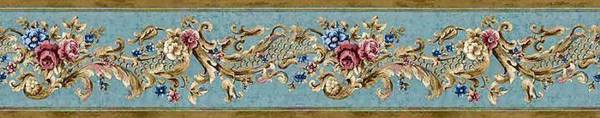 Фестиваль педагогический  идей
Цель фестиваля:
вовлечение педагогов детского сада в разработку нестандартного оборудования   для реализации о\о « Физическая культура» ООП ДОУ
Задачи фестиваля: предоставление возможности педагогу для самореализации и развития его творческого потенциала. Повышение педагогического мастерства через знакомство с опытом коллег..  Содействие объединению педагогов в творческие группы, клубы, созданию профессиональных партнерских отношений
Все готовы к  участию в фестивале!
Презентац2ия  пособия « Разноцветная карусель»
Разнообразие лыж из самых     разных подручных материалов
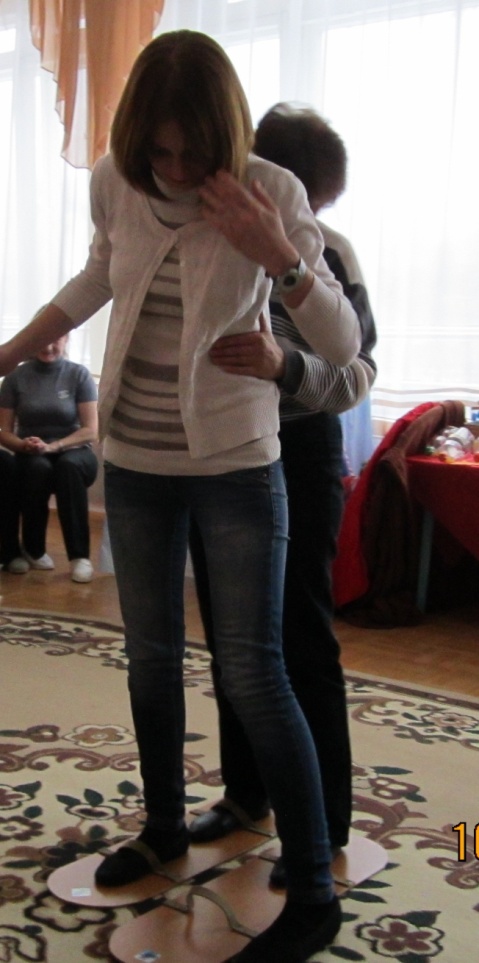 Баскетбольная корзина  из пластиковых бутылей                                                                                                                                 Физкультурный зонтик
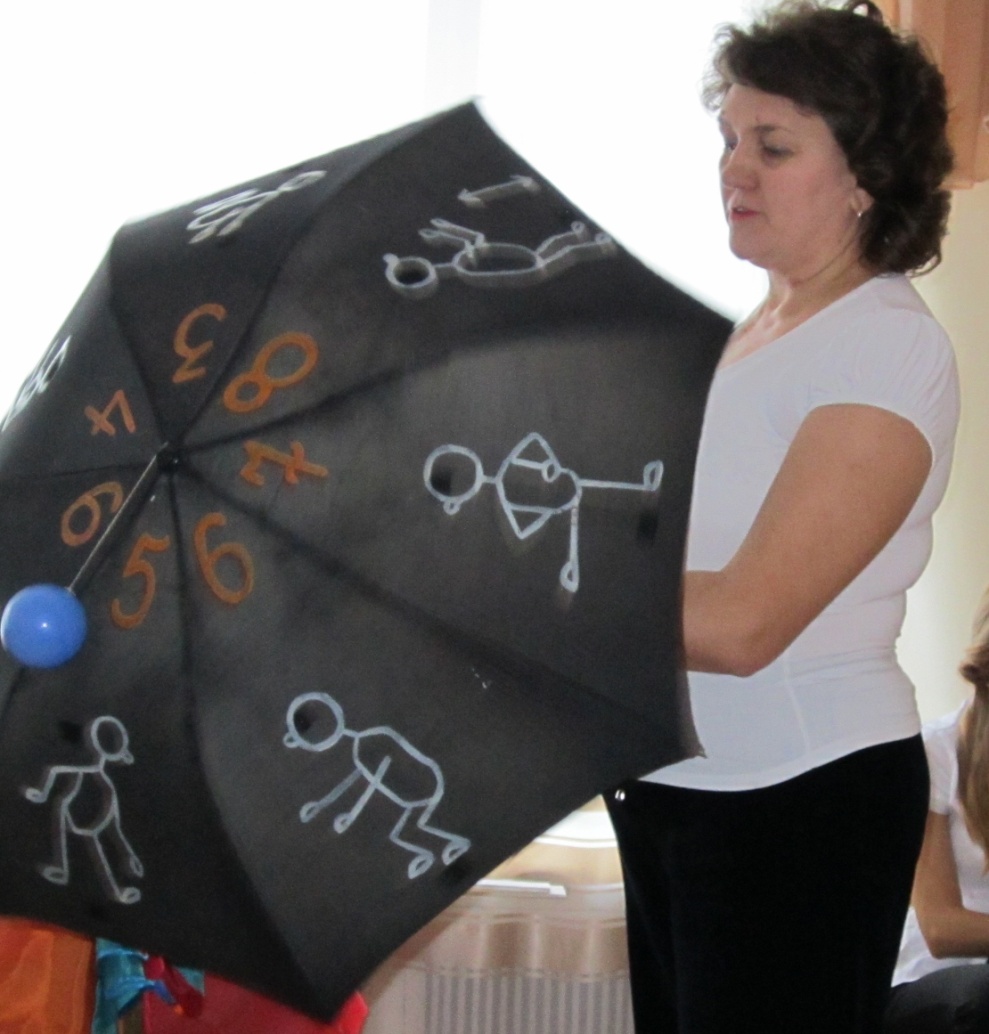 Кружки – ловишки                                                                                      Игра « Раз , два , три к ромашке беги!
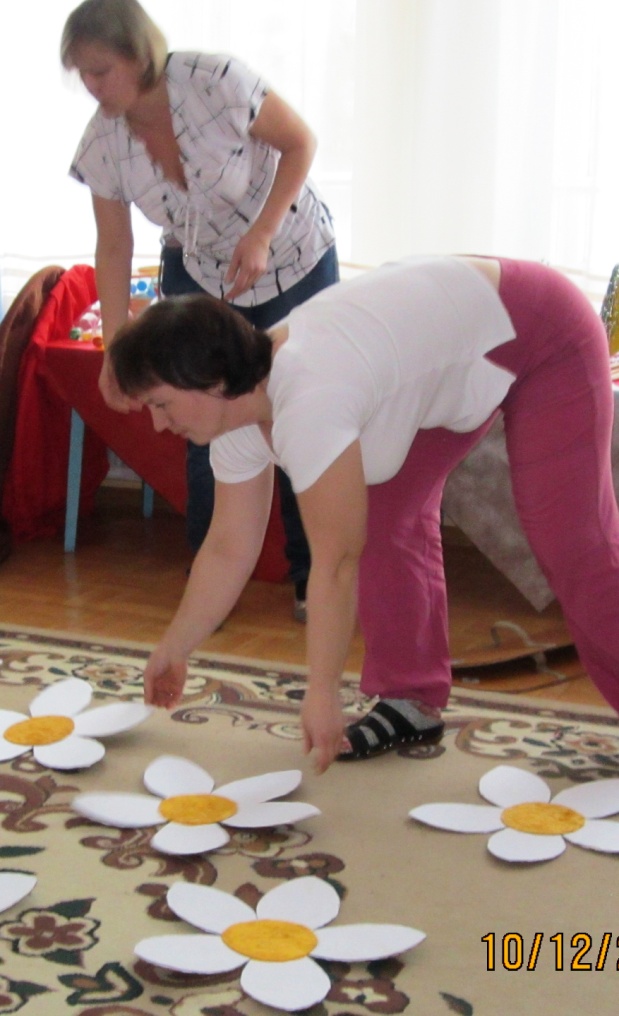 Награждение участников фестиваля
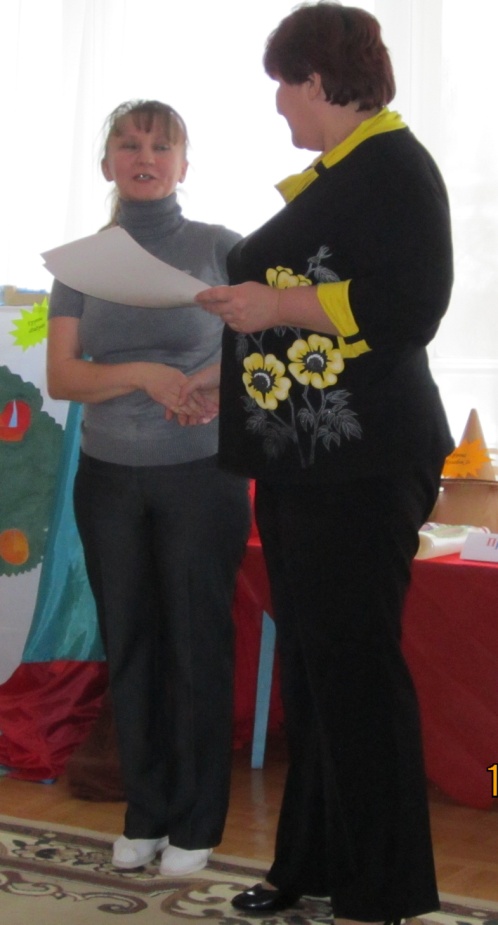 Благодарю за внимание